Румунія
Держава у південно-східній частині Європи переважна частина площі розташована у басейні нижньої течії Дунаю. На сході омивається Чорним морем. Румунія межує на півночі з Україною, на північному сході — із Молдовою, на південному заході — із Сербією, на північному заході — з Угорщиною, а на півдні — з Болгарією. Експортер продуктів нафтопереробки і нафтового устаткування, електричного устаткування, автомобілів, зернових.
Державні символи
Румунія розташована у південно-східній Європі. На півночі і сході межує з Республікою Молдова 681,3 км) і Україною (613,8 км, у тому числі річковий кордон 292,2 км і морський 33 км), на північному заході — з Угорщиною (448 км), на південному заході з Сербією (546,4 км), на півдні — з Болгарією (631,3 км, межа — Дунай). На південному сході омивається Чорним морем (берегова лінія — 193,5 км). На півдні і сході річкові долини, на південному заході територію Румунії займають Східні і Південні Карпати і Семигородська височина, до яких прилягають із заходу Паннонська, з півдня — Волоська низовини, зі сходу Молдавська і Добрузька височини. Румунія лежить на межі Центральної і Східної Європи та Балканського півострову і на її території тисячоліттями перехрещувалися політичні і культурні впливи цих трьох комплексів.
Великі міста: Бухарест (1 931 тис. мешканців), Ясси (354,8 тис.), Галац (342,4 тис.), Тімішоара (340 тис.), Констанца (337 тис.), Клуж-Напока (332,2 тис.).
Румунія — індустріально-аграрна країна
Основні галузі промисловості: гірнича, лісоматеріалів, металургійна, хімічна, машинобудування, харчова, нафтопереробна. 
Транспорт: автомобільний, залізничний, річковий, морський, повітряний. Перевезення вантажів у країні здійснюється головним чином автотранспортом і залізницею. 
Головні порти на Дунаї: Турну-Северин, Джурджу, Бреїла, Галац. Головний морський порт —Констанца, через який проходить 80% морських вантажоперевезень країни і 65% вантажів зовнішньої торгівлі. У 1984 був відкритий судноплавний канал, що з'єднує Констанцу з портом на Дунаї Чернавода.
Національний склад
Найчисельніша національність у комунах Румунії за переписом 2011 року
Національний склад населення за переписом 2011 р. 

Чисельність частка
Румуни 16 792 86888,92%
Угорці 1 227 6236,50%
Цигани 621 5733,29%
Українці 50 9200,27%
Німці 36 0420,19%
Турки 27 6980,15%
Росіяни 23 4870,12%
Татари 20 2820,11%
Уряд і політика
Членство у міжнародних організаціях — ООН, ОБСЄ, РЄ, СОТ, МБРР, МВФ, МФЧХіЧП, НАТО, ЄС.
Державний устрій: Румунія — республіка з парламентським правлінням. Глава держави — Президент, глава уряду — прем'єр-міністр. Нині Президентом держави є Траян Басеску з 2004, головою уряду — Міхай Резван Унгуряну.
Законодавчий орган — двопалатний парламент, який складається із Сенату і Палати депутатів

.
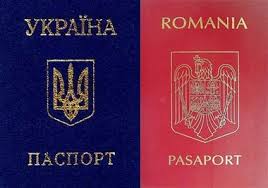